Муниципальное Общеобразовательное Учреждение 
«Средняя Общеобразовательная школа №72»
Расчет давления жидкости на дно и стенки сосуда.
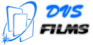 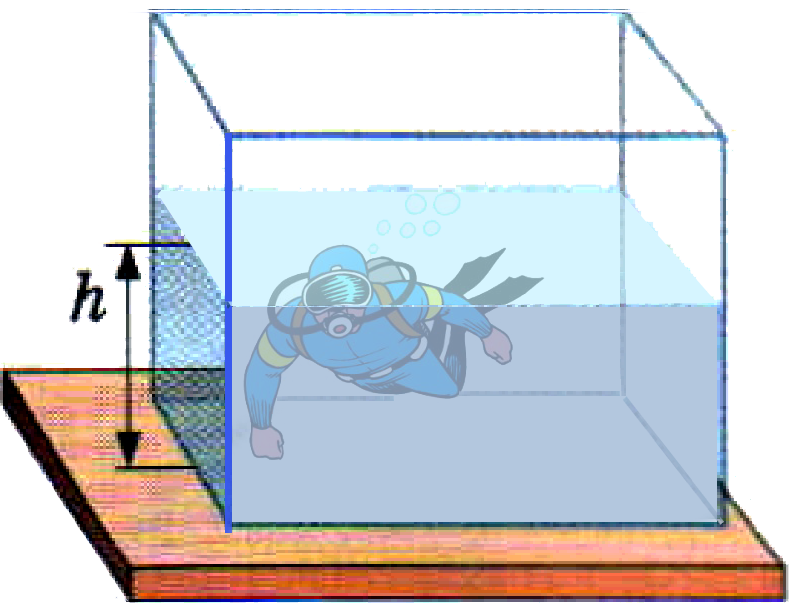 г.Саратов
2015
http://dvsschool.zabix.net/
[Speaker Notes: http://qo.do.am/ 
Qo.do.aM - >>>готовые шаблоны]
Расчёт давления жидкости.
F = mg
m = ρV
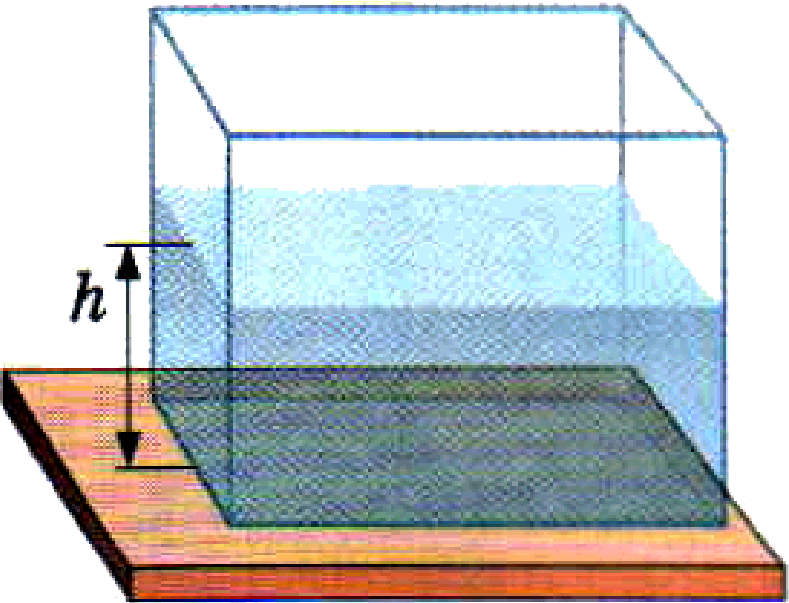 V = Sh
F = p/S
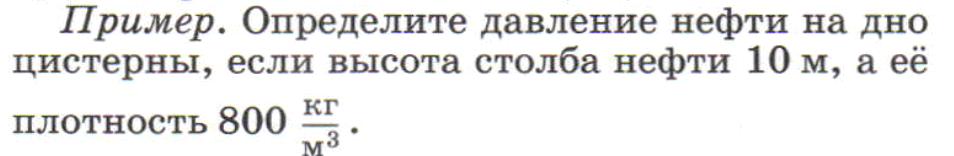 Дано:
Решение:
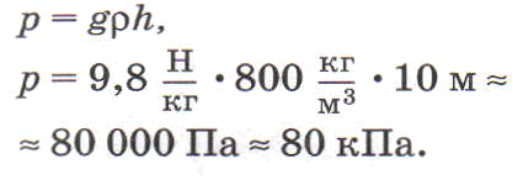 h =10м
ρ =800 кг/м3
g =10н/кг
p =?
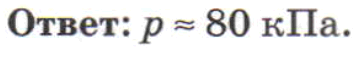 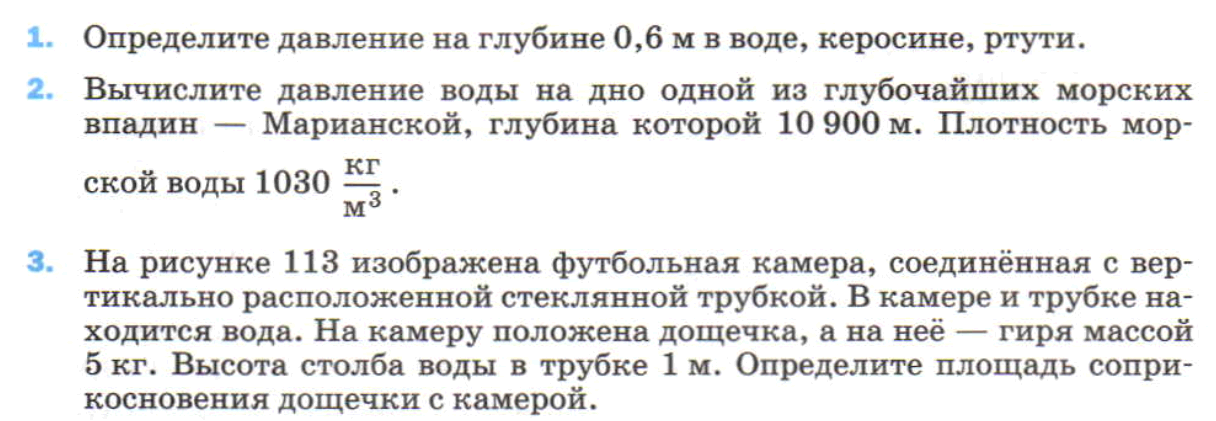 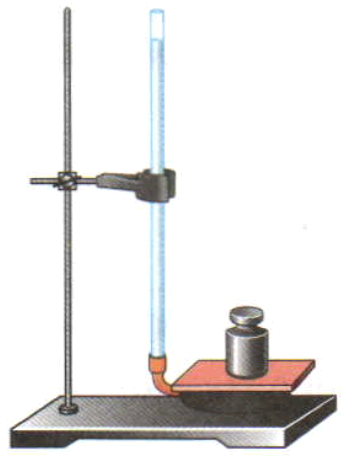 Домашнее задание:

§ 37-38